Técnicas e Instrumentos
para recolectar
Información.
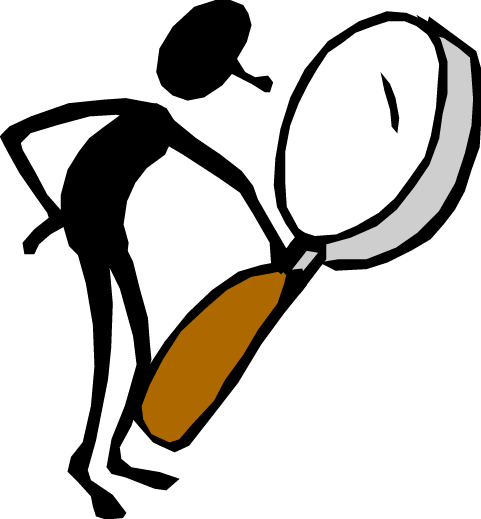 Técnicas de recolección de información.
Técnicas de investigación la operación especial que se realiza con el propósito de lograr y recolectar determinada información bajo una orientación dirigida.
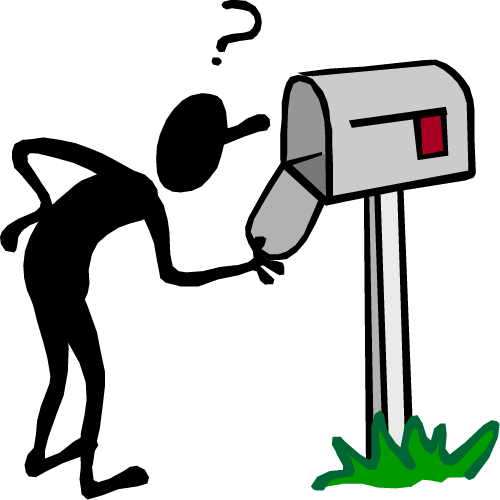 Técnicas utilizadas en la investigación empírica
Observación
Entrevista
Recopilación de documentos
Test
Cuestionario
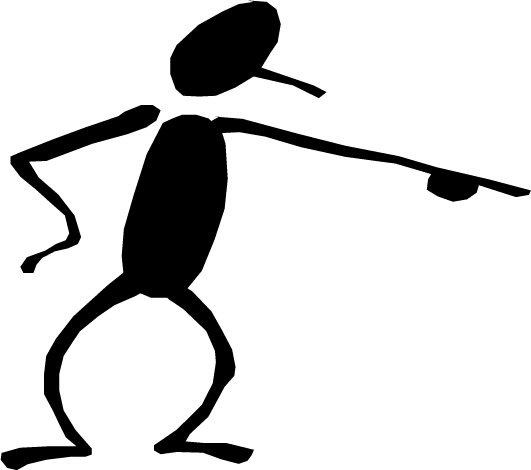 Observación.
Como técnica que nos permite obtener información directa del fenómeno y objeto estudiado , específicamente a la acción de observación cuyo resultado es un dato que expresa rasgos del objeto observado.
Encuesta
Entrevista
Cuestionario
Cuestionario.
Es una técnica de interrogatorio que se aplica a los sujetos mediante un formulario impreso, destinado a recibir respuesta a preguntas previamente elaboradas, significativas para la investigación.
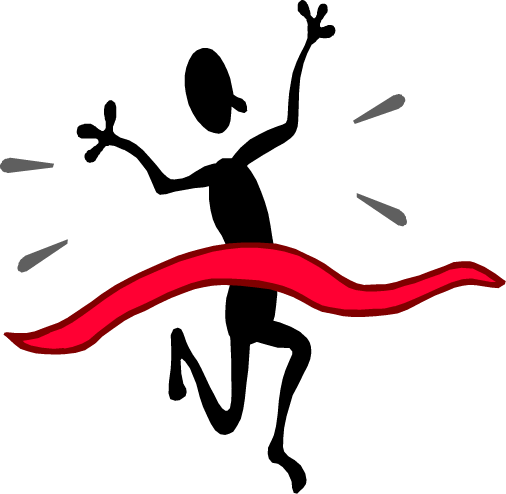 3 criterios para clasificar las preguntas de un cuestionario.
Según el grupo de libertad de las respuestas, éstas pueden ser abiertas, cerradas (politómicas ó dicotómicas) y mixtas.
Según la función que cumplan en el cuestionario se denominan de filtro, de control y de contenido.
Según la naturaleza del interrogatorio y la interrogación se ordenan en objetivas y subjetivas.
Según la libertad de las preguntas
Abiertas: Son aquellas que dan completa libertad al interrogado para responder .
¿ Qué opina usted sobre las relaciones prematrimoniales?.
¿ Qué opina usted del lavado bucal 4 veces al día?
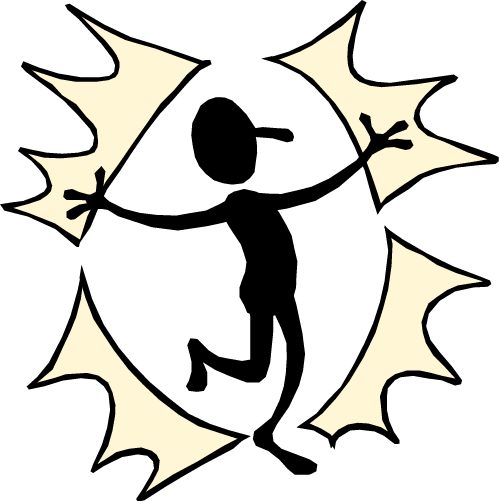 Cerradas: Se distinguen porque se le presentan a la persona interrogada diferentes opciones de respuestas elaboradas previamente, para que ésta seleccione la que coincida con su opinión.
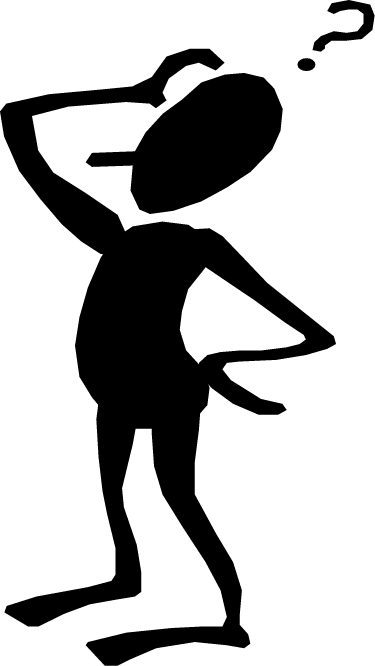 Dicotómicas
 ¿ Está usted satisfecho con la atención que se le brinda?.
Si__________     No_________
Politómicas comprenden más de 2 posibilidades para el interrogado:
¿ Usted fuma?
Si________  No________ A veces________
¿ Cómo es la atención que se le brinda?
Buena______   Regular_____Mala____
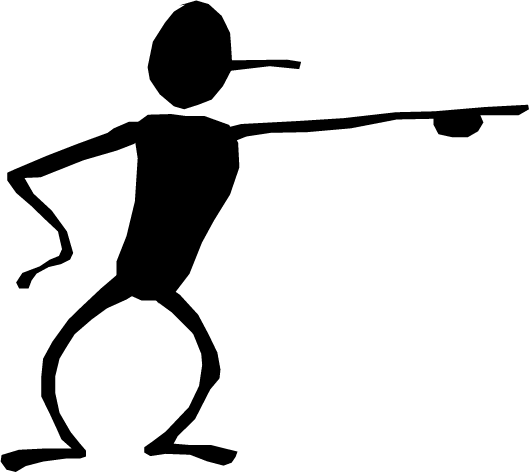 Mixtas
Son aquéllas que presentan una combinación de abiertas y cerradas.
¿ Le gusta el trabajo que realiza?
Sí______    No_________
¿Por qué?_____________________________________________________
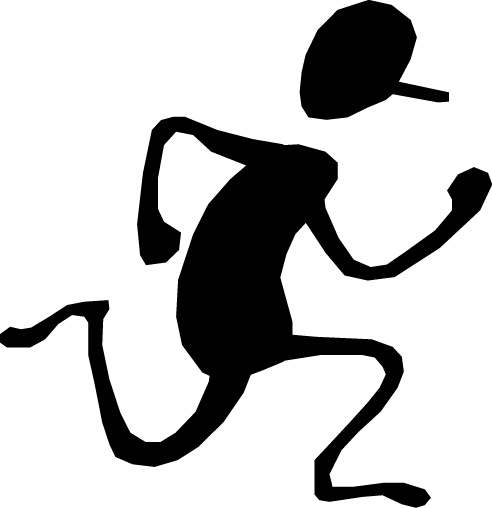 Según la función que cumplan en el cuestionario.

Filtro: Estas preguntas facilitan información previa sobre el asunto en que se pretende profundizar.
¿ Conoce usted que es la diabetes Mellitus?
Si__________    No_________
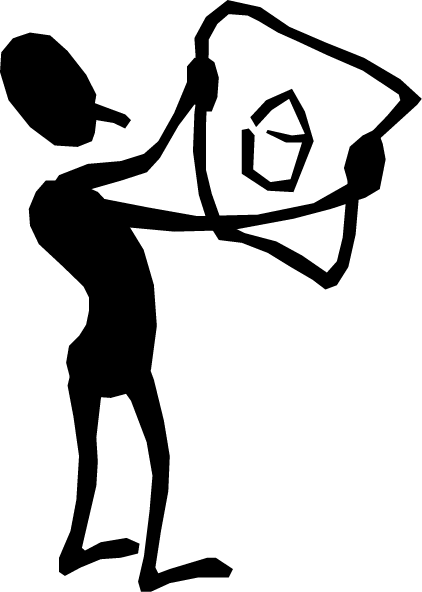 Control: Tiene la función de comprobar la consistencia de las repuestas del interrogado acerca de un mismo tema y contenido ,pero redactadas de forma diferente. Debe ir bien delimitadas entre si en el cuestionario para lograr efectividad.
¿ Realizar las relaciones sexuales prematrimoniales es algo incorrecto?
Si________  No__________
Contenido: Son aquéllas que están directamente relacionadas con los indicadores que se manejan en la investigación o recogen información complementaria de interés para el investigador.
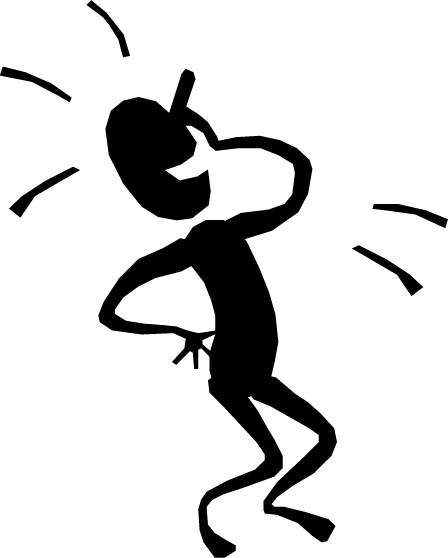 Según la naturaleza del interrogatorio y la interrogación.
Objetivas: Buscan datos que por su naturaleza tienen una existencia independiente de la voluntad, de las motivación, de las opiniones o de los deseos del sujeto.
¿ Cuál es su ingreso promedio?
¿ Qué edad tienen sus hijos?
Subjetivas: Indagan sobre datos que estén relacionados esencialmente con los valores, las motivaciones, los intereses, las aspiraciones y los deseos del interrogado.
¿ Qué cree usted sobre las relaciones sexuales prematrimoniales?
¿ Qué usted haría para favorecer el cumplimiento de los principios de la ética médica en su unidad de salud?
9 Reglas que pueden utilizarse como guía en la elaboración.
Partir de la hipótesis , si la hubiere, y de los indicadores de  cada variable, ya que éstos nos permiten traducirlos en preguntas concretas.
 Demandar la cooperación y señalar la importancia de la información, de la facilidad para responder y del carácter confidencial del cuestionario.
 Al redactar  preguntas  claras y usar términos comprensibles, se formulan de manera positiva, para evitar las ambigüedades y la inclusión de 2 preguntas en 1.
 Evitar las preguntas tendenciosas de modo que no predispongan la respuesta.
5. Hacer preguntas que no exijan muchos  esfuerzo de la memoria.
6. Formular las preguntas difíciles de modo impersonal de manera que se prevengan conflictos al  sujeto.
7. Ordenarlas de lo simple a lo complejo, de lo impersonal a lo personal.
8. Contrarrestar el efecto monotonía en los cuestionarios cerrados y buscar que las alternativas de respuesta no siempre estén  en el mismo orden.
9. Incluir una pregunta final de opinión sobre el cuestionario.
Entrevista: Técnica de interrogación que tiene la particularidad de realizarse mediante un proceso verbal, que se da generalmente a través de la relación “cara a cara” entre, al menos, 2 individuos.
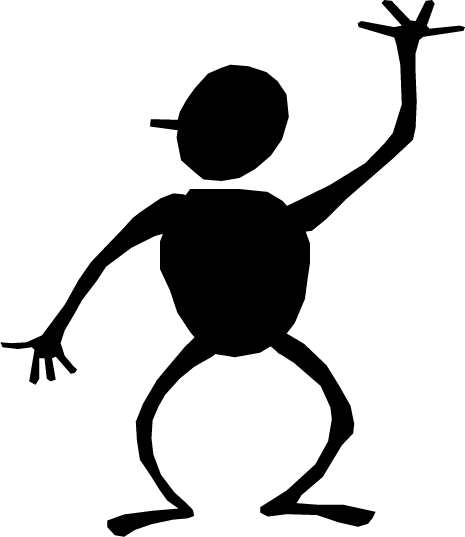 3 criterios para clasificar las preguntas de una entrevista
Según  l a relación que se establece entre el entrevistador y el entrevistado puede ser telefónica o “cara a cara”
Según la forma que adopte la entrevista.
 Estandarizada: Aquéllas  en la que al prepara las preguntas se hacen con las mismas palabras y el mismo orden.
 No estandarizada: Se le da al entrevistado un tema o conjunto de éstos par que lo desarrolle.
 Semiestandarizada: Es una combinación de las formas anteriores.
Según los objetivos de la investigación.
 Exploratoria: Se realiza antes de iniciar el proceso de la investigación con vista a obtener información previa que permita precisar el diseño teórico de la investigación. Se utiliza para la comprobación de la hipótesis y de los objetivos de la investigación
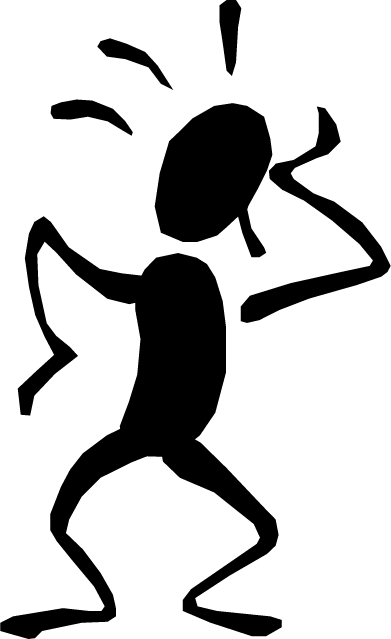 Requisitos Básicos para la elaboración de una entrevista.
Prepara los aspectos que se tratarán en la entrevista, para lo que puede confeccionar una guía de acuerdo con los propósito que persigue y el tipo de entrevista.
 Hacer la presentación e identificación  necesarias antes el entrevistado y solicitar su cooperación, después de especificar los propósitos y objetivos que dan origen al estudio que está realizando.
 Ofrecer apariencia personal adecuada acorde con las características de los entrevistados.
 Actuar  con naturalidad , se mantendrán los patrones de educación requeridos, sin abusar de la confianza.
Tener en cuenta la edad y el sexo del entrevistado.
 Saber escuchar pacientemente y mantener un ambiente (psicológico) agradable durante el transcurso de la entrevista.
 Evitar las actitudes dominantes  respecto al entrevistado y no manifestar ninguna opinión propia.
 Prescindir de valores morales y consejos, así como cuidar los gestos y las discusiones.
 Hablar o hacer preguntas sólo en determinadas circunstancias tales como: ayudar  a que la persona se exprese, librar miedos y tensiones en el entrevistado para comprobar o para insistir y/o  profundizar en otro tema.
Recoger la información de la manera más fiel posible, para ello podrá usar grabadora, taquigrafía o copiará literalmente lo expresado por el entrevistado.
 Despedirse de forma amable y amistosa. Deberá agradecer la cooperación brindada.
 En caso de tener que postergar la entrevista, fijará día y hora y será puntual para no crear estado de ánimo desfavorable.
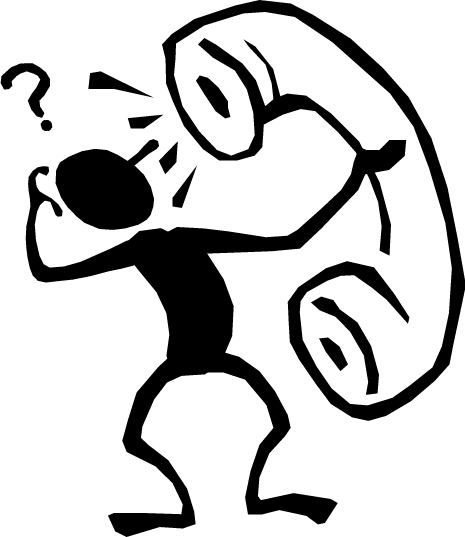 Ventajas.
Puede aplicarse con independencia del nivel de escolaridad y de preparación que tienen los individuos respecto a la escritura y la lectura.
 Permite lograr gran nivel de confianza respecto al entrevistado.
 Su flexibilidad y dinamismo posibilitan repetir preguntas y aclarar aspectos que no han sido entendido.
 Puede valorarse el lenguaje extraverbal (gestos, entonación, pausas, silencios).